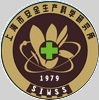 安全生产资格证书介绍
上海市安全生产科学研究所
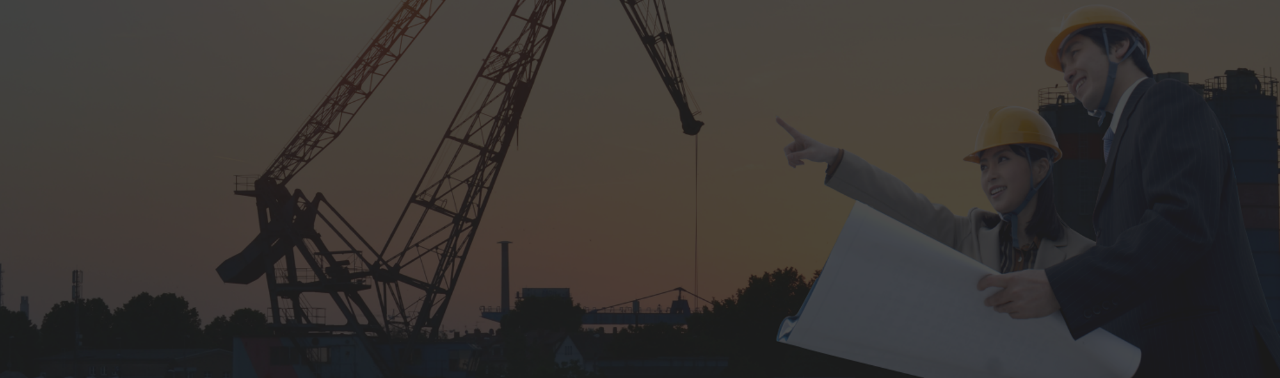 目录
CONTENTS
1
2
3
4
安全生产资格证书简介
安全生产资格证书分类
安全生产资格考核体系
相关问题政策法规解释
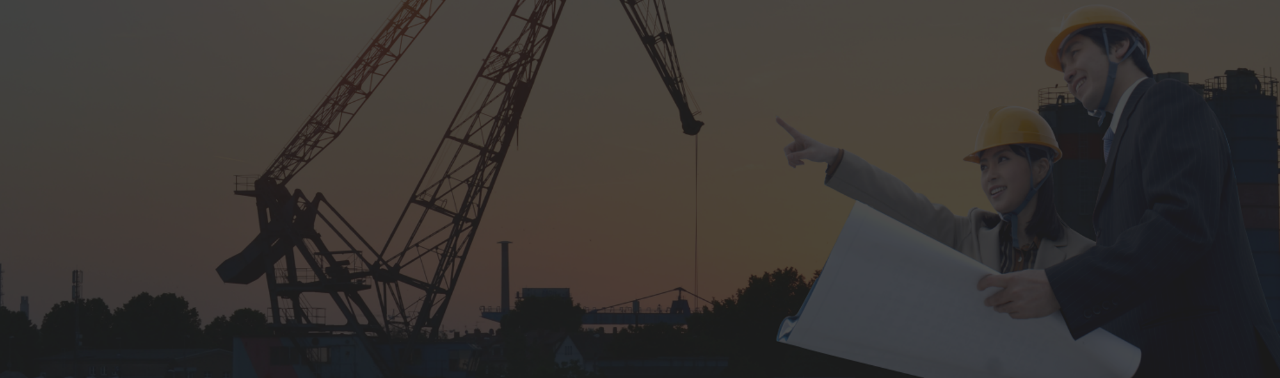 1
安全生产资格证书简介
证书定义及分类
PART
相关机构及职责
本市相关机构情况
第一章
安全生产资格证书简介
1、安全生产资格证书的定义与分类
1、什么是安全生产资格证书？
根据《安全生产资格考试与证书管理暂行办法》 安监总培训(2013)104号
煤矿、非煤矿山、危险化学品、烟花爆竹等高危行业生产经营单位主要负责人、安全生产管理人员安全资格，特种作业人员操作资格以及安全监管监察人员执法资格考试合格后所取得的证书。
2、特种作业人员是指哪些人员？
根据《特种作业人员安全技术培训考核管理规定》国家安全生产监督管理总局令（2010）第30号
指容易发生事故，对操作者本人、他人的安全健康及设备、设施的安全可能造成重大危害的作业。特种作业的范围由特种作业目录规定，共计11大类51小项作业。
第一章
安全生产资格证书简介
2、相关机构及职责
《安全生产资格考试与证书管理暂行办法》 安监总培训(2013)104号
发证机关
考试机构
考试点
（一）制定本地区安全生产资格考试相关工作制度；
（二）承担省级题库的开发、管理与维护工作；
（三）承担本地区安全生产资格考试网络平台建设和信息管理工作；
（四）指导监督考试点工作；
（五）承担省级考核发证部门负责考核的有关人员安全生产资格考试工作；
（六）其他有关工作。
省级安全生产监督管理部门、煤矿安全培训管理部门（以下统称省级考核发证部门）按照职责分工，组织、指导、监督本行政区域内安全生产资格考试与证书管理工作。
（一）承担安全生产资格考试具体组织实施工作；
（二）负责计算机网络、考试设施和器材的建设和维护工作；
（三）承担考试机构安排的其他有关工作。
第一章
安全生产资格证书简介
3、上海地区相关机构情况
1、上海的安全生产资格证书发证机关？
 上海市应急管理局  （原上海市安全生产监督管理局） 
 网址：http://yjglj.sh.gov.cn  安全生产热线：12350   官方微信：上海应急守护

2、具体负责本市安全生产资格证书管理工作的考试机构？
上海市安全生产科学研究所 （由上海市应急管理局确定的安全生产资格考试机构，具体负责本市区域内的考试管理工作） 网址：www.51safe.com.cn    总机：33390333
3、考试点情况
目前全市共有安全生产资格考试点40家。
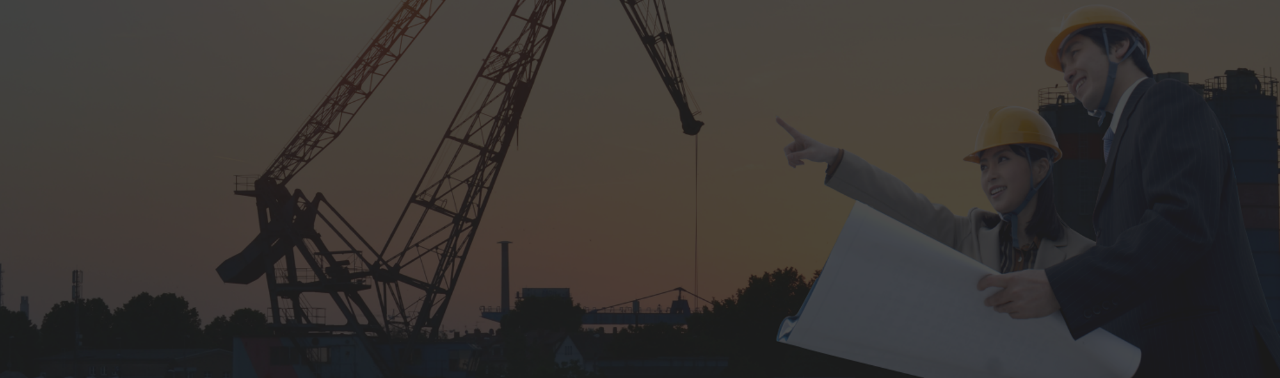 2
安全生产资格证书分类
国家规定的发放工种
本市考核发放的工种
PART
证书样张
第二章
安全生产资格证书分类
1、国家规定的发放工种
根据《安全生产资格考试与证书管理暂行办法》 安监总培训(2013)104号
一、煤矿、非煤矿山、危险化学品、烟花爆竹等高危行业生产经营单位主要负责人、安全生产管理人员安全资格证书
二、特种作业人员（包括11大类51准操项目）安全资格证书(30号令的附件目录）
1 电工作业    2 焊接与热切割作业  3 高处作业    4 制冷与空调作业
5 煤矿安全作业  6 金属非金属矿山安全作业    7 石油天然气安全作业 
8 冶金（有色）生产安全作业    9 危险化学品安全作业　　
10 烟花爆竹安全作业　　11 安全监管总局认定的其他作业
三、安全监管监察人员执法资格证书
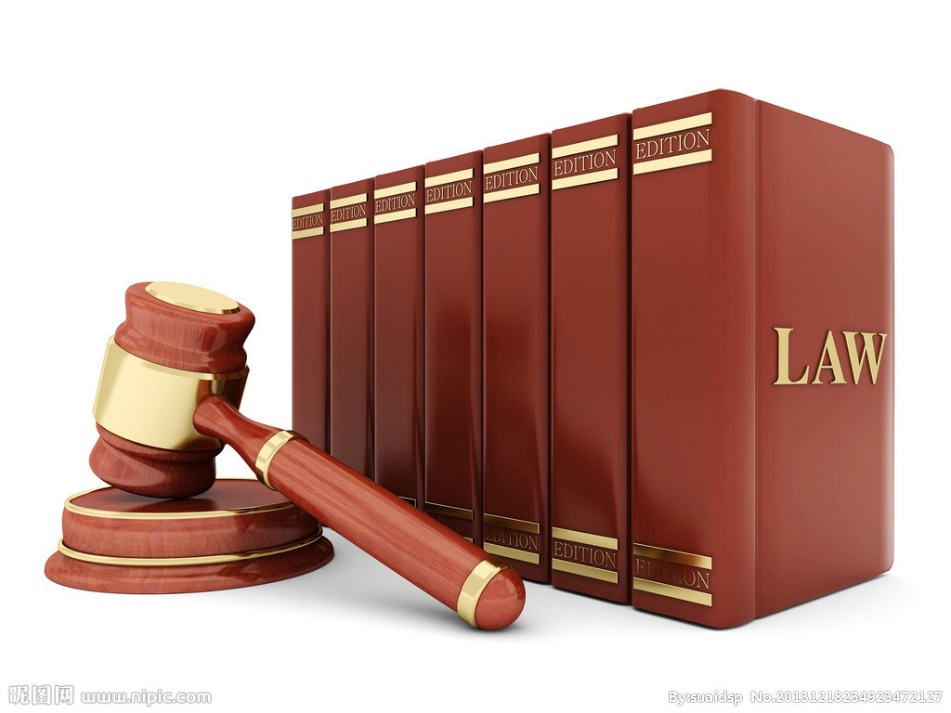 第二章
安全生产资格证书分类
2、本市考核发放的工种
2018年7月起，上海市应急管理局颁发的安全生产资格证书共计7大类。

一、高危行业负责人及安全管理人员的安全生产知识和管理能力考核合格证（2类8项）：
第二章
安全生产资格证书分类
2、本市考核发放的工种
二、特种作业人员的特种作业操作证（6类28项）：
第二章
安全生产资格证书分类
2、本市考核发放的工种
二、特种作业人员（6类28项）：
第二章
安全生产资格证书分类
3、证书样张与查询
一、本市发放证书情况：
1、根据应急管理部办公厅关于更新安全生产知识和管理能力考核合格证、特种作业操作证式样的通知（应急厅〔2019〕53号）2019.8.10，本市自2019.10.01起发放新版证书。
2、新版证书分为：PVC卡实体证书、电子证书、纸质打印版证书。电子证书与实体证书一一对应，具有同等法律效力。
3、本市自2019.10.01起发放新版证书的电子证书，2020.7.15起在发放电子证书的基础上，根据个人需求发放PVC卡实体证书。
4、安全合格证和特种作业操作证的证书信息由全国安全培训考试信息管理平台统一管理，证书信息实行全国统一查询。
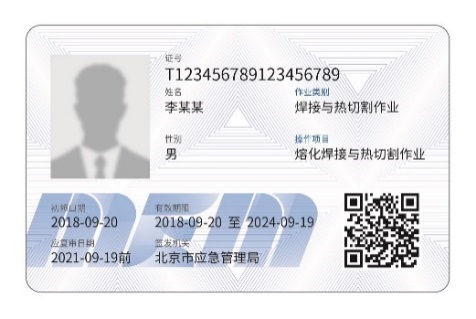 第二章
安全生产资格证书分类
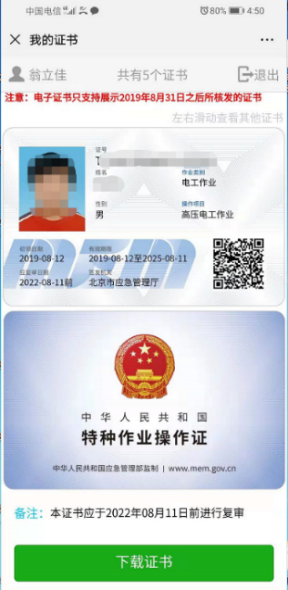 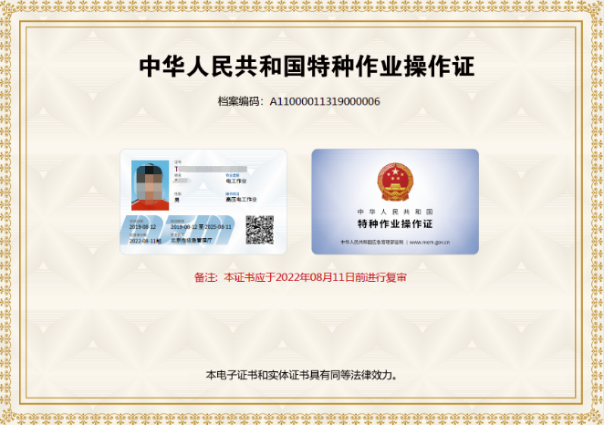 二、新版证书样张
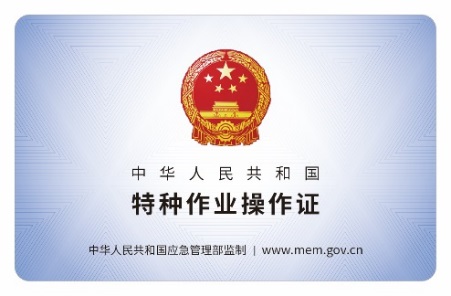 PVC卡实体证书
电子证书
纸质证书
查询方式：
1、网站查询：,可登录应急管理部政府网站(http://www.mem. gov.cn)，从“服务"中“查询服务”，进入“特种作业操作证及安全生产知识和管理能力考核合格信息查询”，按照提示输入信息后进行查询。
2、微信查询：关注应急管理部官方微信 “国家安全生产考试”，使用“证书查询”功能，扫码或输入查询。
下载方法：
        已取证人员可登录官方微信公众号“国家安全生产考试”，按要求进行身份认证并注册成功后，下载打印本人电子证书（含普通纸质打印版）
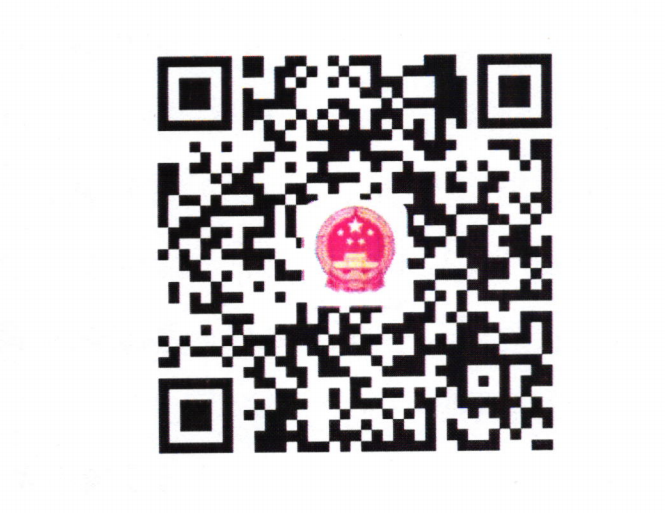 国家安全生产考试
第二章
安全生产资格证书分类
三、证书查询及下载
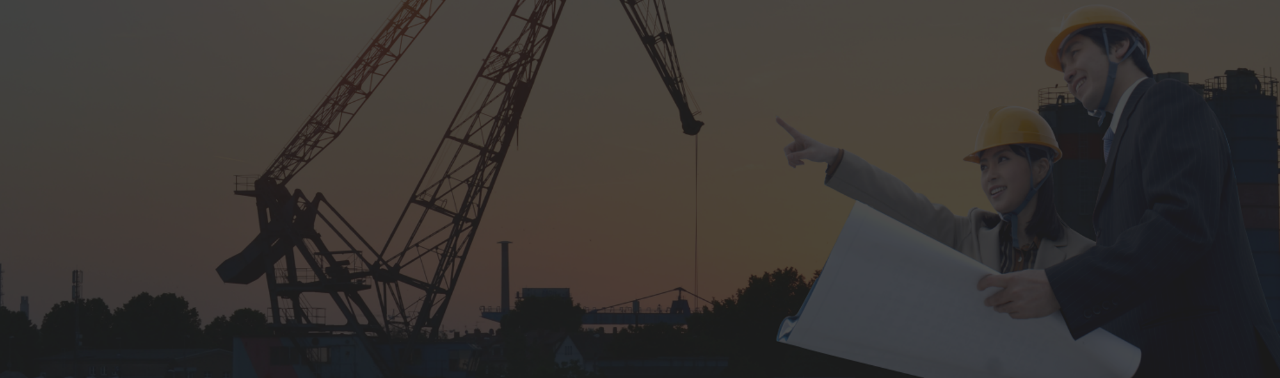 3
安全生产资格考核体系
考核发证流程
考试形式及收费
PART
考试点简介
所有流程均在安全生产资格考试管理系统操作完成
培训报名
考试与成绩确认
1
4
考生按照准考证信息到考试点参加安全理论考试和实际操作考试。考试点对考试合格人员成绩确认并上传至考试机构
个人到培训机构报名参加培训（培训机构名单可在上海应急管理局网站上查询）；培训机构按照人员报名情况自行安排开班并培训。
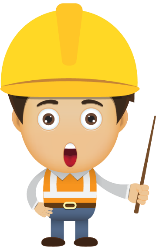 电子证书生成
考试报名
2
5
考试机构完成成绩等信息复核上传至全国安全培训考试信息管理平台后生成电子证书
培训完成后由培训机构代为考试报名，上报至考试机构，系统安排考试地点及日期
缴费与准考证
发证与取证
3
6
培训机构代收考试费并至考试机构缴费后自行打印准考证并发放至个人
个人按照要求在微信公众号完成注册后，自行下载电子证书。
第三章
安全生产资格考核体系
1、考核发证流程
1
2
3
4
5
第三章
安全生产资格考核体系
2、考试形式、收费
高危行业负责人及安全管理人员考试仅需参加安全理论知识考试，不收取考试费。
所有考试均在指定的考试点开展。所有工种均实行计算机考试。
特种作业人员考试分安全理论知识考试和实际操作考试。考试费60元/人
考试时间为120分钟，满分为100分，80分及以上为合格。
所有工种考试题均采用应急管理部统编题库。
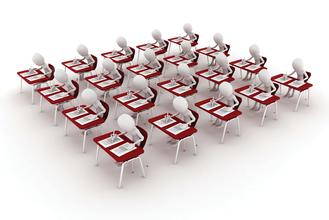 截止到2021年底，上海市安全生产考试点共有40个，其中特种作业考试点30个，单独设立的高危行业负责人、管理人员考试点9个，考试机构应急考试点1个。
        考试点分布在除了长宁区以外的15个区，其中浦东新区6个；宝山区5个；松江区、金山区4个、；杨浦区、嘉定区、徐汇区3个；静安区、闵行区、奉贤区、青浦区各2个；黄浦区、普陀区、虹口区、崇明区各1家。
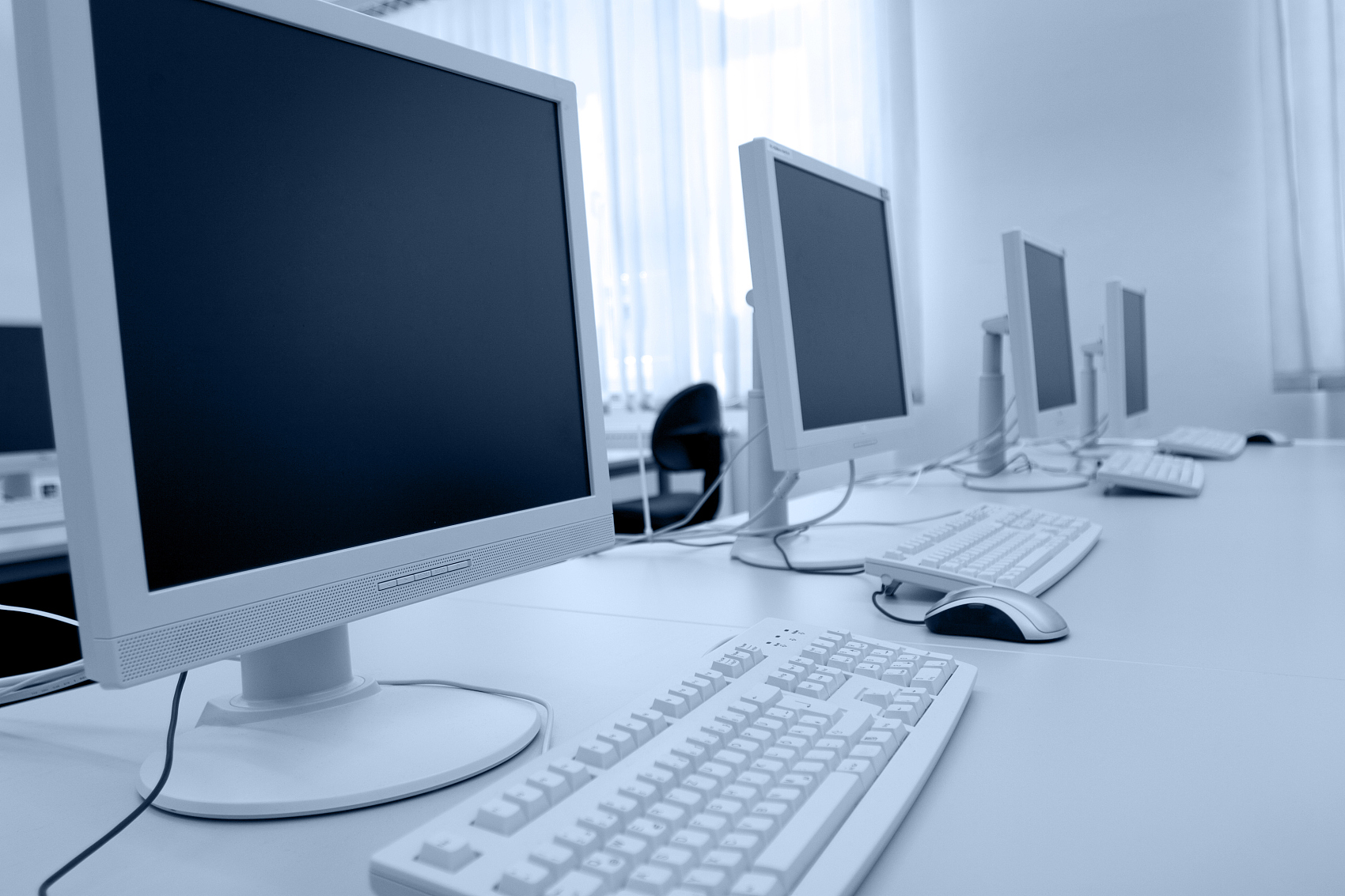 第三章
安全生产资格考核体系
3、考试点简介
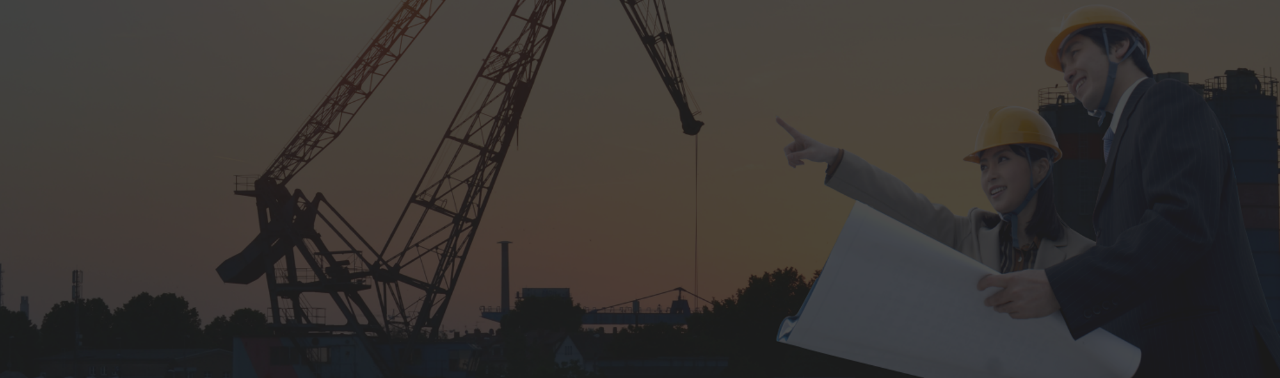 4
相关问题的政策
解释与解答
PART
第四章
相关问题的政策解释与解答
1、特种作业人员与特种设备作业人员是否相同？
答：完全不同。
解释：锅炉、压力容器、压力管道、电梯、起重机械、客运索道、大型游乐设施、场（厂）内专用机动车辆的作业人员及其相关管理人员称为特种设备作业人员。特种设备作业人员证由质量技术监督部门颁发；特种作业人员操作证由安全生产监督管理部门颁发。两者没有共同点，不能通用。
第四章
相关问题的政策解释与解答
2、在上海持有高压电工的特种作业人员是否可以直接从事低压电工作业？
答：不可以。
解释：1、30号令  第五条特种作业人员必须经专门的安全技术培训并考核合格，取得《中华 人民共和国特种作业操作证》（以下简称特种作业操作证）后，方可上岗作业。  2、安监总人事【2018】18号  第四点考核管理：电工作业证按照电工作业目录单独考核，电工作业人员按照操作项目上岗作业，各操作项目不得相互替代。电工作业人员应当在作业证书确定的作业范围内作业。
第四章
相关问题的政策解释与解答
3、有毒有害有限空间作业是否属于特种作业？
答：不是。
解释：有毒有害有限空间作业未被列入国家安监总局规定的特种作业目录中，企业可根据实际需要，通过培训取得培训机构发放的培训证书。
第四章
相关问题的政策解释与解答
4、特种作业操作证上的复审日期与有效期该如何理解？
答：只有按时参加复审后才能到有效期。
解释：30号令第十九条 特种作业操作证有效期为6年，在全国范围内有效。特种作业操作证由安全监管总局统一式样、标准及编号。
30号令第二十一条  特种作业操作证每3年复审1次。
30号令第二十六条中规定 ：再复审、延期复审仍不合格，或者未按期复审的，特种作业操作证失效。
第四章
相关问题的政策解释与解答
5、特种作业人员如何复审？必须要参加复审培训吗？
答：必须在复审日期前60内天到培训机构报名参加复审培训再到考点考试。
解释：104号文 第二十八条  特种作业操作证有效期6年，每3年复审1次。特种作业操作证需要复审或者有效期届满需要延续换证的，应当在期满60日前，由申请人或者申请人的用人单位向原考核发证部门或者从业所在地考核发证部门申请办理手续。
30号令第九条  特种作业人员应当接受与其所从事的特种作业相应的安全技术理论培训和实际操作培训。
第四章
相关问题的政策解释与解答
6、举例：某特种作业人员到2022年10月1日年满60周岁，他的操作证按期复审，有效期为2023年10月1日，是否可以继续使用？
答：不可以。
解释：30号令第四条中规定 特种作业人员应当符合的条件中第一款就明确指出： 年满18周岁，且不超过国家法定退休年龄。也就是说特种作业操作人员只要到了法定退休年龄，其操作证就失效了。
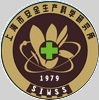 感谢观看
上海市安全生产科学研究所